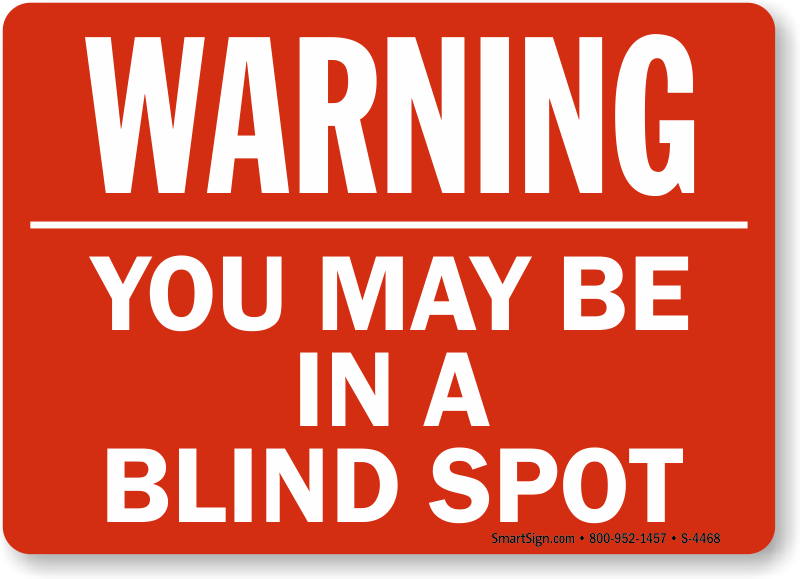 BLIND SPOTS
Psalm 146:8 (NIV)
The Lord gives sight to the blind, the Lord lifts up those who are bowed down, the Lord loves the righteous.
BLIND SPOTS
Denial
BLIND SPOTS
Denial

Luke 9:23 (NIV)

Then he said to them all: “Whoever wants to be my disciple must deny themselves and take up their cross daily and follow me.
BLIND SPOTS
Selfishness
BLIND SPOTS
Selfishness

Philippians 2:3-4 (NIV)

3 Do nothing out of selfish ambition or vain conceit. Rather, in humility value others above yourselves, 4 not looking to your own interests but each of you to the interests of the others.
BLIND SPOTS
Bitterness
BLIND SPOTS
Bitterness

Ephesians 4:31-32 (NIV)

31 Get rid of all bitterness, rage and anger, brawling and slander, along with every form of malice.
BLIND SPOTS
Bitterness

Ephesians 4:31-32 (NIV)

32 Be kind and compassionate to one another, forgiving each other, just as in Christ God forgave you.
BLIND SPOTS
Psalm 146:8 (NIV)


The Lord gives sight to the blind, the Lord lifts up those who are bowed down, the Lord loves the righteous.